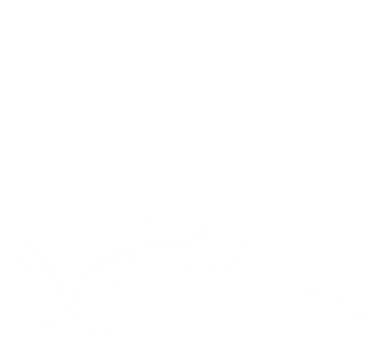 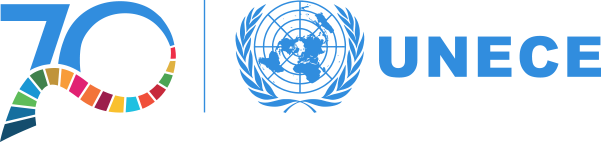 ENVIRONMENT
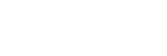 Recent developments under the Convention on Long-Range Transboundary Air Pollution: Gothenburg Protocol review and other activities 

Krzysztof Olendrzynski, Carolin Sanz Noriega, Ketevan Kordzakhia
UNECE secretariat of the Convention

23rd EMEP Task Force on Measurements and Modelling, online, 3-5 May 2022
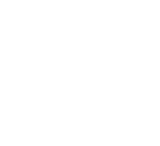 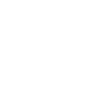 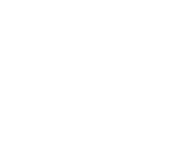 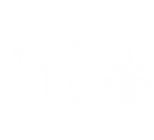 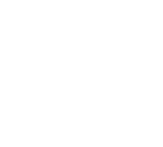 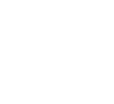 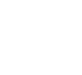 1
Overview
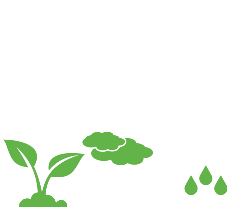 ENVIRONMENT
Update on recent developments: 
Policy – 41st session of Executive Body (6-8 Dec 2021) and 60th session of Working Group on Strategies and Review (11-14 April 2022); 
Science – 7th joint session EMEP SB/WGE (13-16 Sep 2021);  Extended Bureaux meeting (21-24 March 2022)
Capacity building activities in EECCA countries
Communication and outreach
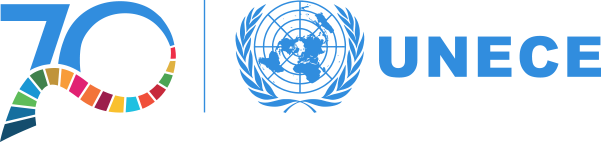 2
Highlights of the 41st session of the Executive Body
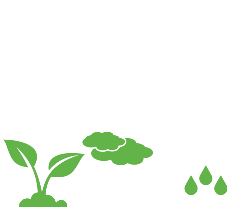 ENVIRONMENT
Review of the implementation of the 2020-2021 workplan: science, policy, compliance, capacity building, communication and outreach
Adopted the guidance document on reduction of emissions from agricultural residue burning, and on prioritizing reductions of particulate matter from sources that are also significant sources of black carbon, welcomed assessment report on ammonia 
Reviewed draft document for Gothenburg Protocol review 
Established Task Force for International Cooperation on Air Pollution lead by UK and Sweden (EB decision 2021/5)
Adopted 2022-2023 workplan
Adopted recommendations regarding financial issues
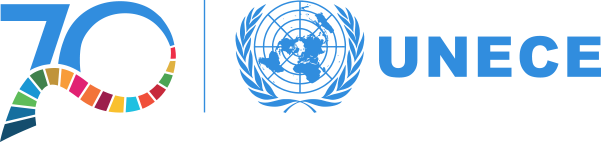 3
Highlights of the 60th session Working Group on Strategies and Review
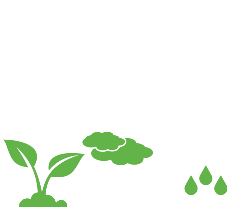 ENVIRONMENT
Progress in the implementation of the 2020–2021 workplan: TFTEI, TFRN (ammonia and methane interactions) and TFIAM (draft report “Cost of inaction” supported by TFTEI; request for comments by 13 June 2022 – to be forwarded to 42nd EB
TFICAP lead by UK and Sweden; preparations for the 1st TF meeting (Bristol, 10-12 October 2022)
Review of sufficiency and effectiveness of the Protocol to Abate Acidification, Eutrophication and Ground-level Ozone (Gothenburg Protocol - GP); Parties discussed the revised draft report (ECE/EB.AIR/WG.5/2022/3) – request for comments; contributions by EMEP/WGE noted; Scientific and Technical information for the Review: as Annexes I and II to the final report
TFTEI/TFRN analyzed annexes: IV-VI, VIII-XI to the Protocol as amended and associated guidance documents; need for further discussion
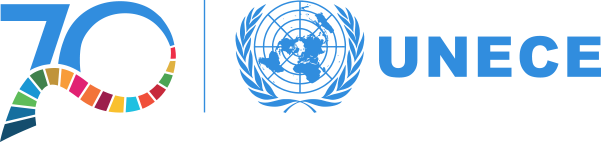 4
Highlights of the 60th session Working Group on Strategies and Review
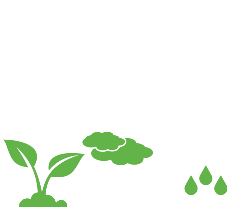 ENVIRONMENT
“Review of the flexibilities provisions to facilitate ratification  and implementation” (ECE/EB.AIR/WG.5/2022/5); request for comments by 3 June 2022; final document to be forwarded to 42nd EB; 
CIAM presented information on air pollution control policy scenarios; delegations invited to consult their national scenarios and national data by 30 June 2022
TF HTAP presented info on its implementation of the workplan with a focus on methane.
Two informal documents discussed: “Synergies and interactions with other policy areas” and “Potential options for addressing methane as an ozone precursor under the Air Convention” comments welcomed by 3 June 2022
Reporting of the condensable part in emissions of particulate matter – information from Chair of EMEP Steering Body and CIAM; policy discussion at the next session of WGSR
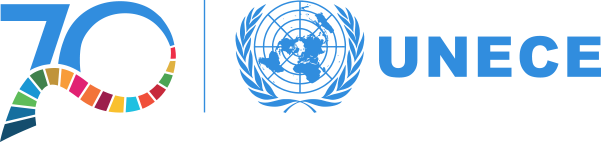 5
Update on recent developments: Science
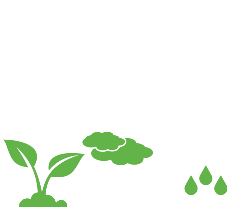 ENVIRONMENT
7th Joint session of EMEP Steering Body/Working Group on Effects (online,13-16 Sep 2021)
Progress in activities in 2021 and further work – all centres and TFs; move of ICP Integrated Monitoring Center from SYKE (Helsinki) to SLU (Uppsala); progress on the common website of the Working Group on Effects https://www.unece-wge.org/. 
Joint thematic session: contribution of scientific bodies to the review of the Gothenburg Protocol
draft 2022-2023 workplan – science part
Information sharing (air quality monitoring) by Armenia, Azerbaijan, Georgia and Republic of Moldova; no information sharing with non-ECE partners
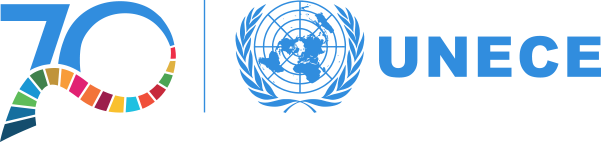 6
Update on recent developments: Science
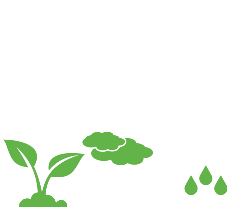 ENVIRONMENT
Extended Bureaux meeting of EMEP Steering Body and Working Group on Effects 21-24 March 2022: 
Contributions of EMEP and WGE to the review of the Gothenburg Protocol
Progress in the implementation of the 2022-2023 workplan and plans for 2022 
Updated strategy for EMEP and WGE – to be adopted in Dec 2022
Condensables in emission inventories and modelling
Collaboration with EU on long-term ecosystem monitoring
Marine protection - Ad-hoc expert group lead by Germany
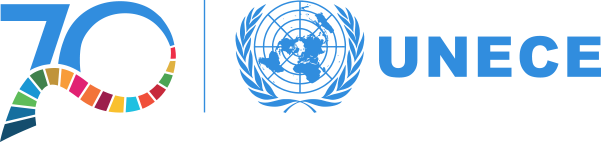 7
Capacity building and awareness raising
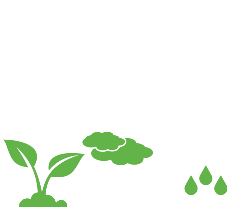 ENVIRONMENT
2021
“Needs driven” assistance program for EECCA countries sponsored by EU, NO, CH, DE, SE and the Russian Federation
Training workshops on the development of national emission inventories in Kazakhstan, Kyrgyzstan and Republic of Moldova (first parts: Nov-Dec 2020; second parts: Mar– Jun 2021)
Joint meeting of the EECCA Coordinating Group with TFTEI -  to exchange information and share experience on BAT implementations (26-27 Apr 2021)
Workshop on gridded emissions in Georgia (Oct 2021)
Regional workshop on tier 2 and tier 3 (COPERT model) methods for estimation of road transport emissions (June 2021) 
Development of National Action Plan for ratification of Convention protocols for Kazakhstan (mid 2020- mid 2021)
Preparation of elearning course on the Convention and its three latest amended protocols – to be launched in spring 2022
New project activities in 2022-2023 on BATs, ERCs, awareness raising events, ..
8
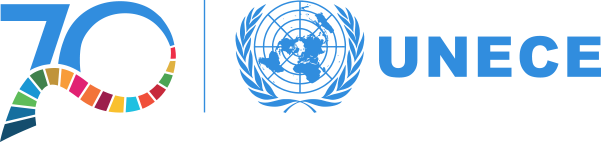 Communication and outreach
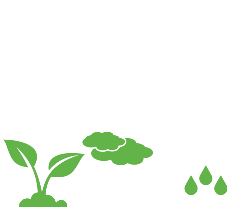 ENVIRONMENT
7 September 2021: International Day of Clean Air for Blue Skies; Contribution to the official campaign organized by UNEP and promotion by the Convention; contribution to online events (South Korea) 
Contribution by the secretariat to recent online meetings organized by UN ESCAP (Economic and social Commission for Asia and the Pacific)
Continuous communication of Convention activities through news stories on web and social media
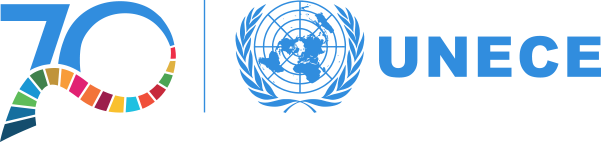 9
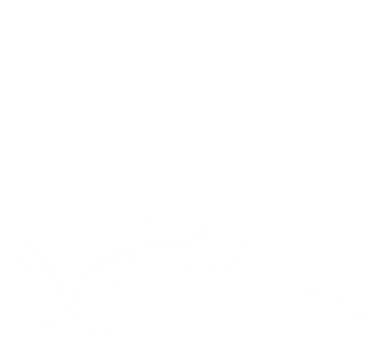 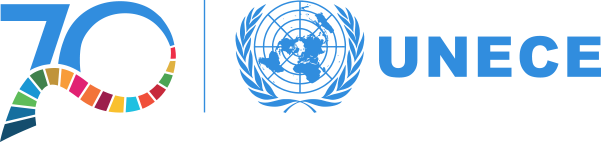 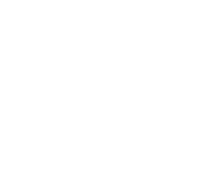 ENVIRONMENT
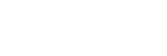 Thank you!
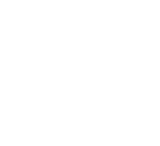 Krzysztof Olendrzynski
Convention on Long-range Transboundary Air Pollution
UNECE
krzysztof.olendrzynski@un.org

http://www.unece.org/env/lrtap/welcome.html
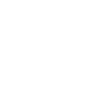 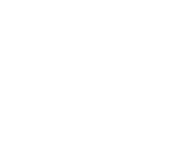 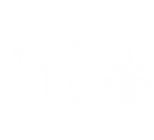 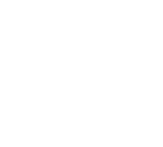 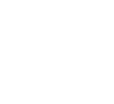 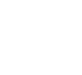 10